Probability
PreCalculus 8-7
Probability – Probability is the chance that something will happen – how likely it is that some event will happen

Probability has two properties
Probability is nonnegative
The sum of all probabilities equals one
Probability
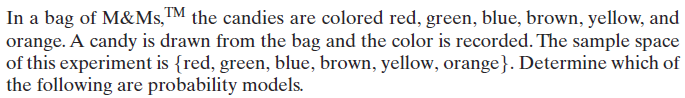 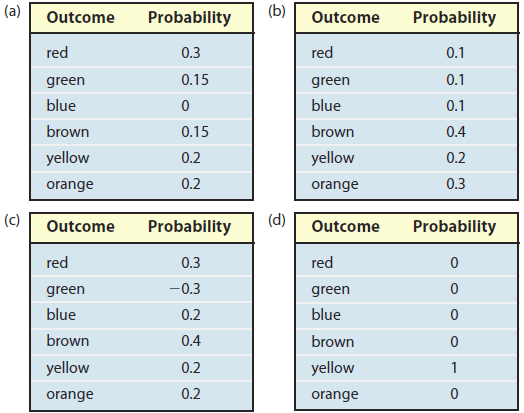 Probability
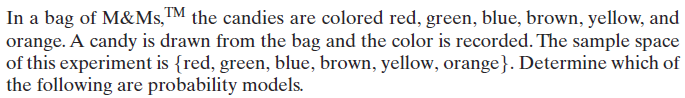 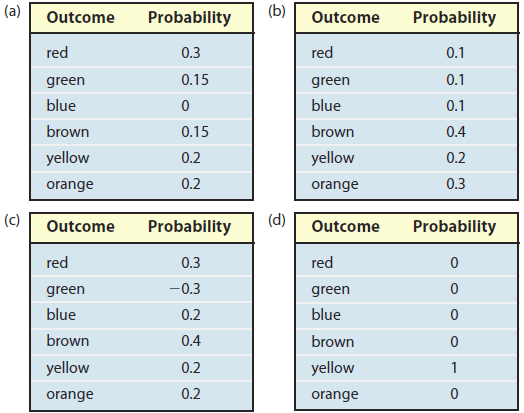 Sums to more than one
Probability models
Negative probability
Probability
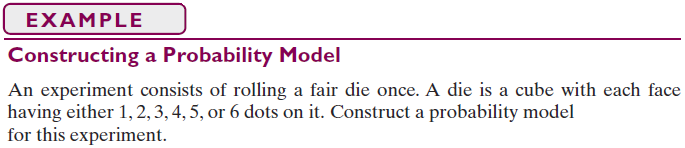 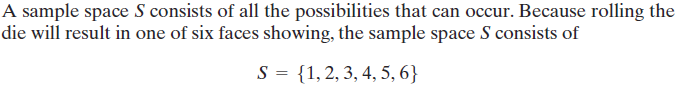 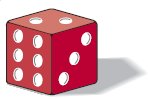 Probability
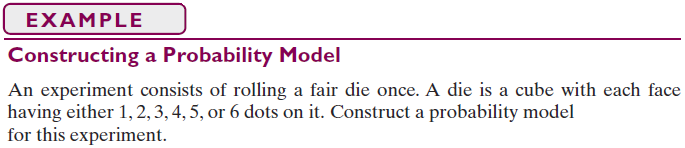 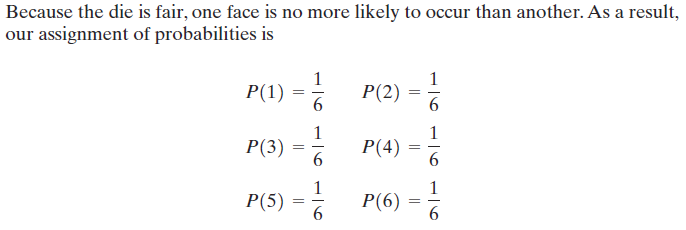 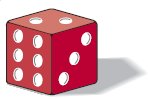 Probability
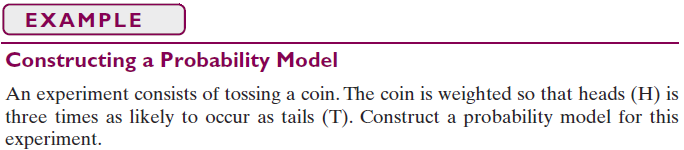 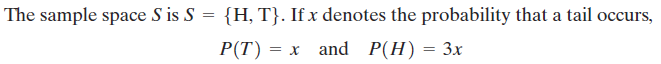 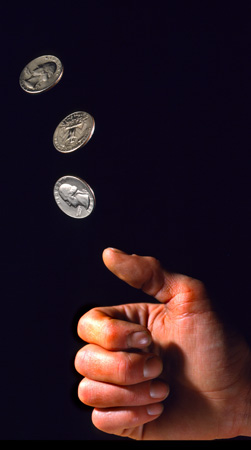 Probability
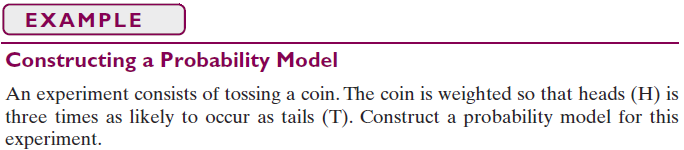 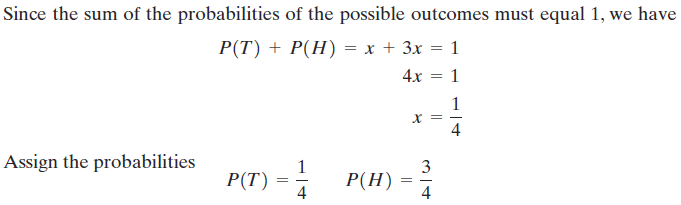 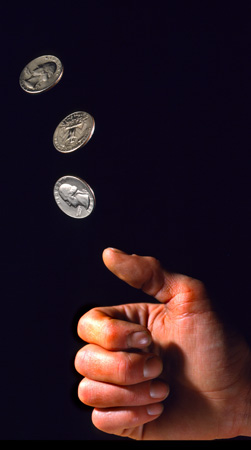 Probability
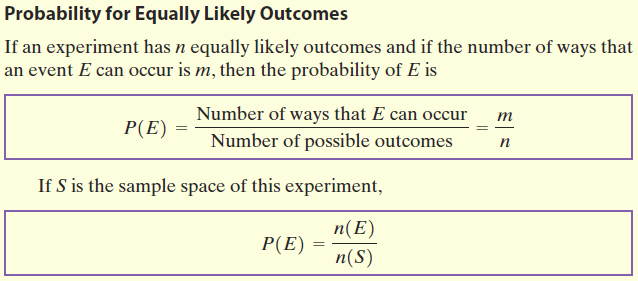 Probability
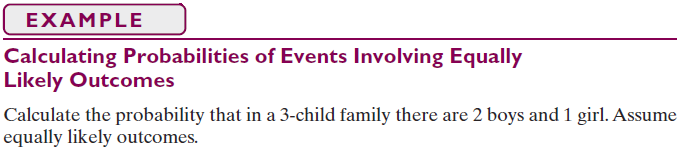 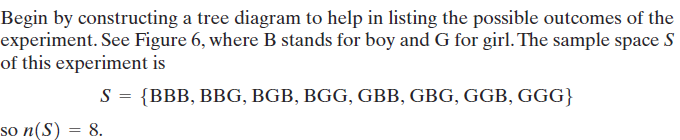 Probability
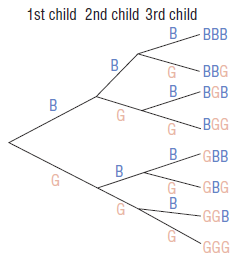 Probability
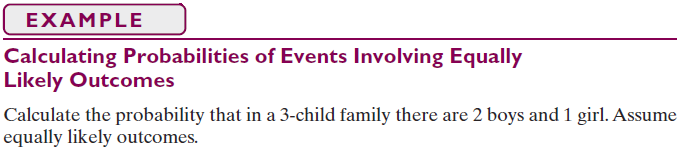 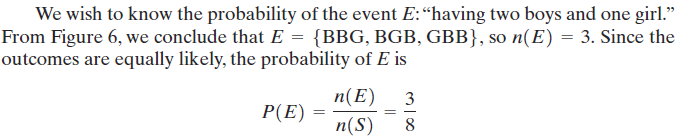 Probability
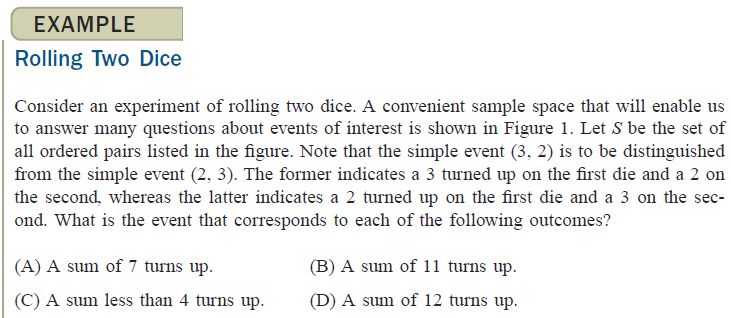 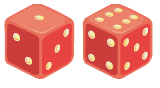 Probability
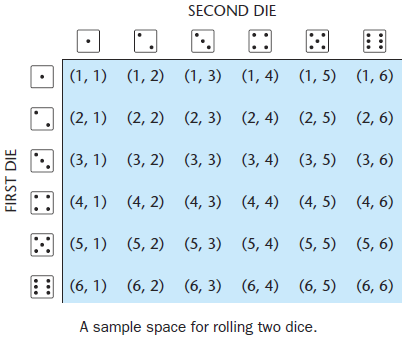 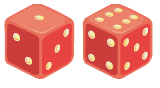 Probability
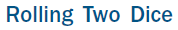 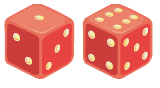 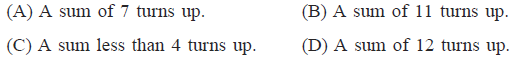 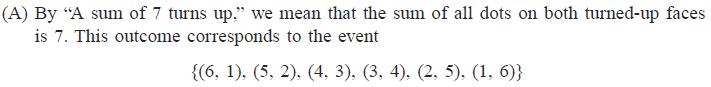 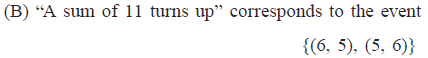 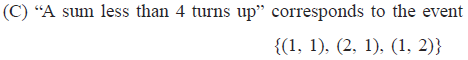 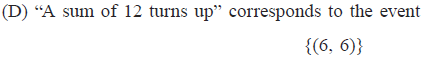 Probability
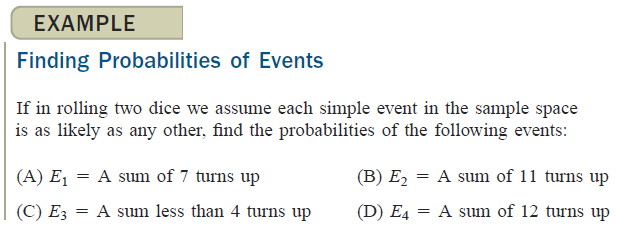 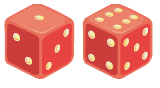 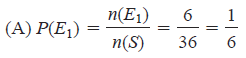 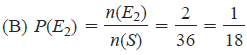 Probability
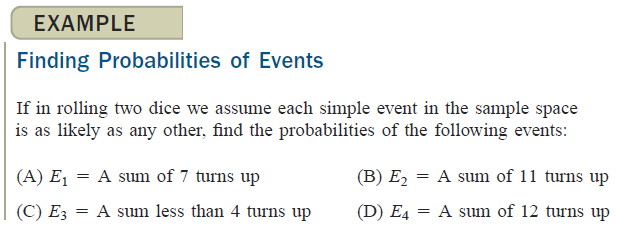 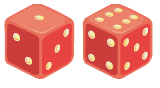 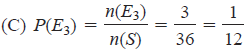 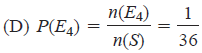 Probability
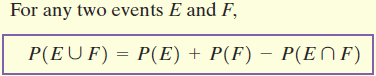 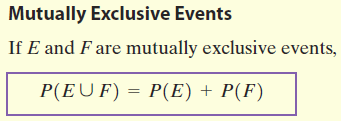 Probability
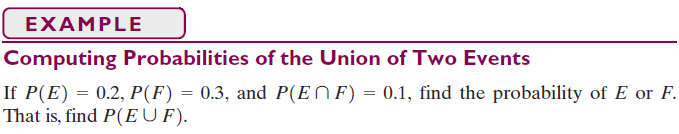 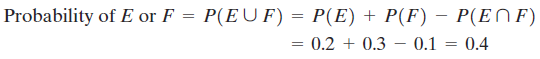 Probability
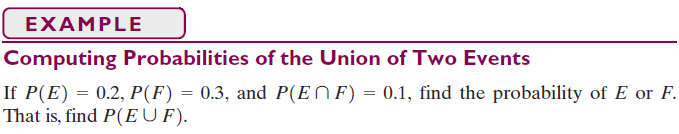 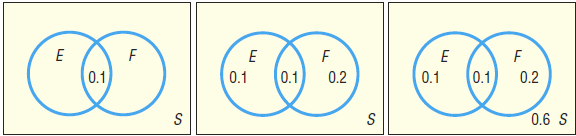 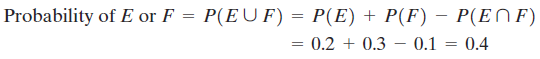 Probability
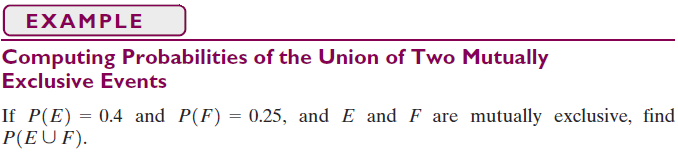 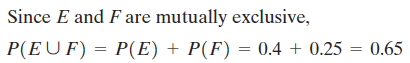 Probability
Complement of an Event – All outcomes in a sample space that are not outcomes in the event E.  Note: your book uses E’ for a complement
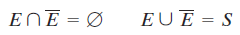 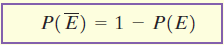 Probability
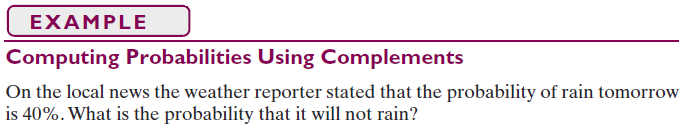 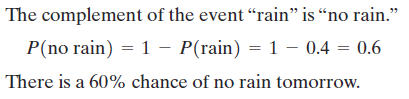 Probability
Practice Problems
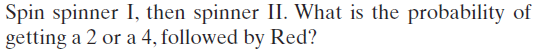 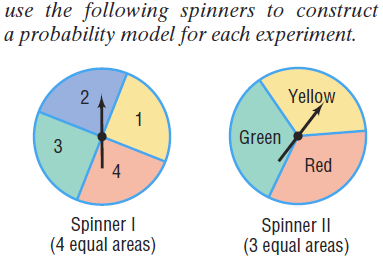 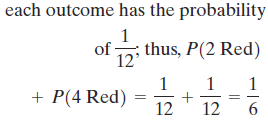 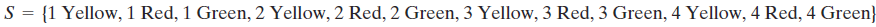 Probability
Practice Problems
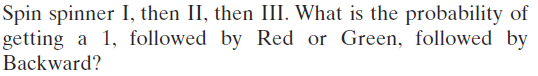 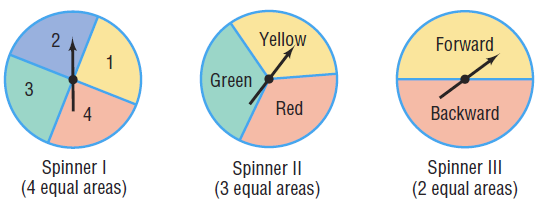 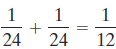 Probability
Practice Problems
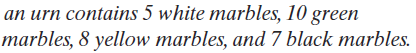 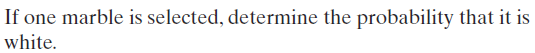 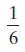 Probability
Practice Problems
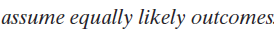 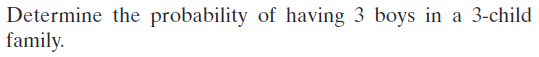 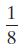 Probability
Practice Problems
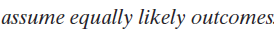 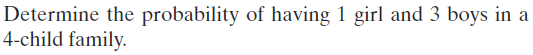 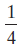 Probability
Practice Problems
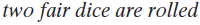 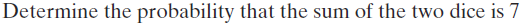 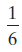 Probability
Practice Problems
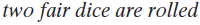 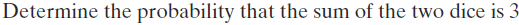 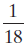 Probability
Practice Problems
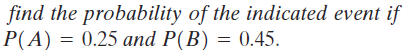 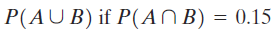 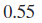 Probability
Practice Problems
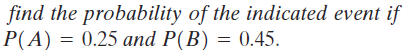 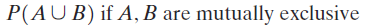 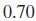 Probability
Practice Problems
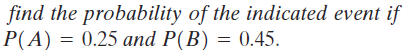 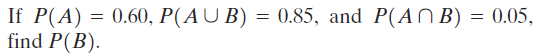 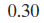 Probability
Practice Problems
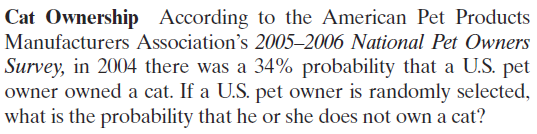 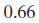 Probability
Practice Problems
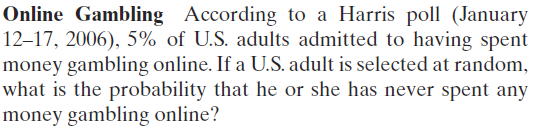 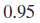 Probability
Practice Problems
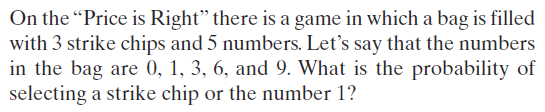 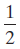 Probability
Homework
Pages 620 – 622
	15 – 29odd, 33, 41, 43
Probability